Figure 5. ADCY1 accumulation at actin-based structures. (A) The localization of wild-type and mutant ADCY1 using ...
Hum Mol Genet, Volume 23, Issue 12, 15 June 2014, Pages 3289–3298, https://doi.org/10.1093/hmg/ddu042
The content of this slide may be subject to copyright: please see the slide notes for details.
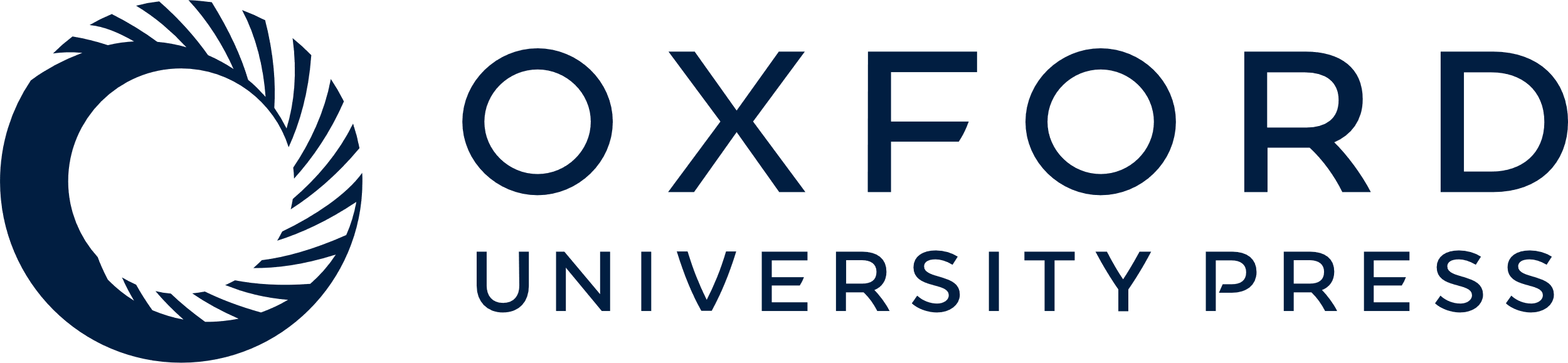 [Speaker Notes: Figure 5. ADCY1 accumulation at actin-based structures. (A) The localization of wild-type and mutant ADCY1 using espin-mediated microvillar elongation. COS-7 cells were co-transfected with GFP-tagged ADCY1 (green, panels 1, 5 and 9) and untagged espin constructs (Supplementary Material, Fig. S4C). DAPI was used as nuclei marker (blue, panels 2, 6 and 10). Rhodamine-phalloidin (red, panels 3, 7 and 11) was used to reveal F-actin and highlight the microvilli on the COS-7 cell surface. Rightmost panels (4, 8 and 12) represent merged images. Panels 1–8 show the apical cell surface, while panels 9–12 show the basal surface. Scale bar in panel 12: 10 μm. Wild-type ADCY1 (panels 1 and 4) was efficiently targeted to the microvillar actin bundles at the cell surface. ADCY1 with the p.Arg1038* variant (panels 5 and 8, apical surface; panels 9 and 12, basal surface) had no microvillar or cell membrane targeting and remained in the cytoplasm. (B) Western blot analysis of GFP-tagged wild-type and p.Arg1038* mutant protein expressed in COS-7 cells. GAPDH was used as a loading control. No statistically significant difference in normalized amounts was seen between wild-type and mutant protein.


Unless provided in the caption above, the following copyright applies to the content of this slide: © The Author 2014. Published by Oxford University Press. All rights reserved. For Permissions, please email: journals.permissions@oup.com]